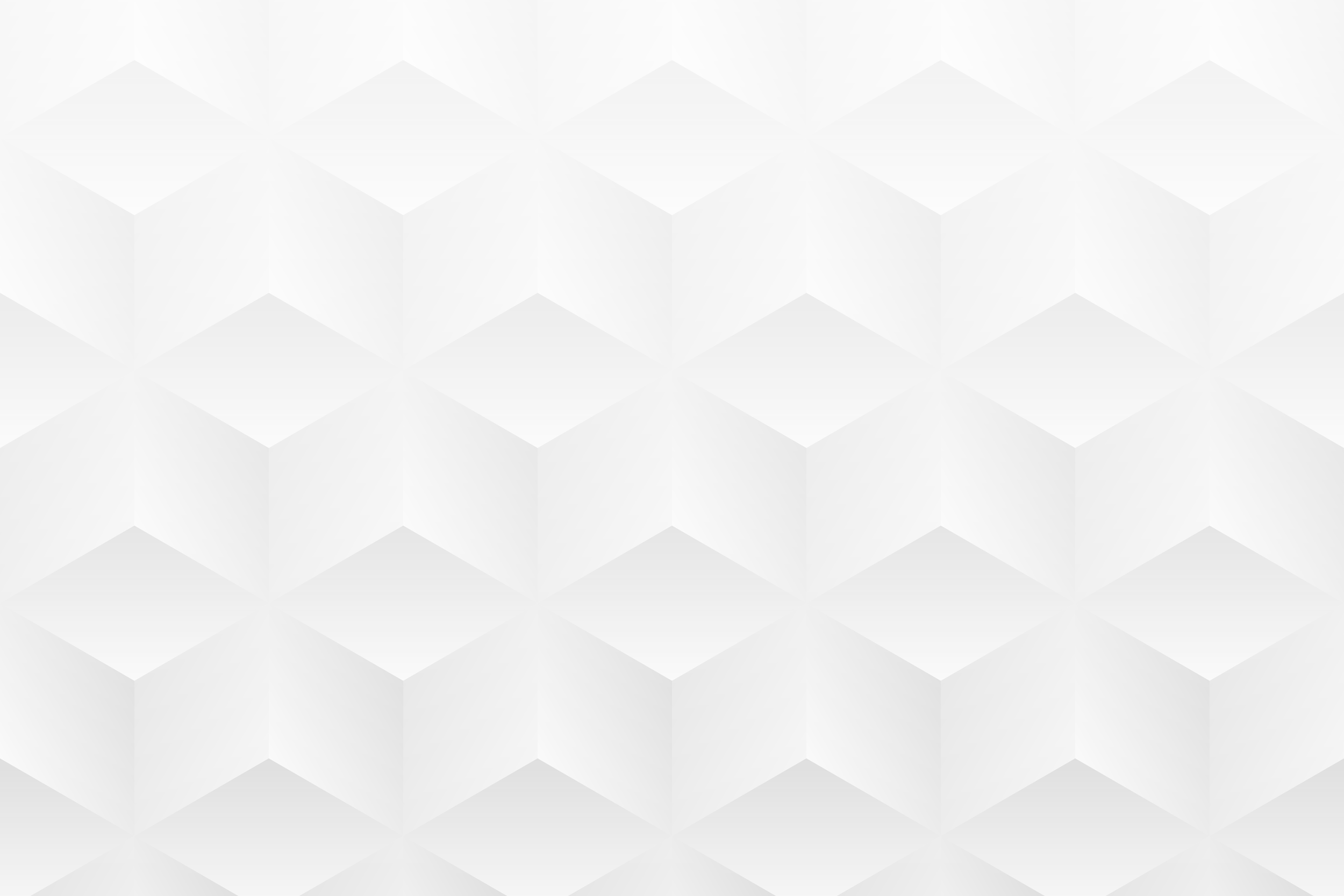 MODELLO DI REPORT ANNUALE PER SOCIAL MEDIA
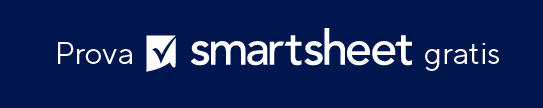 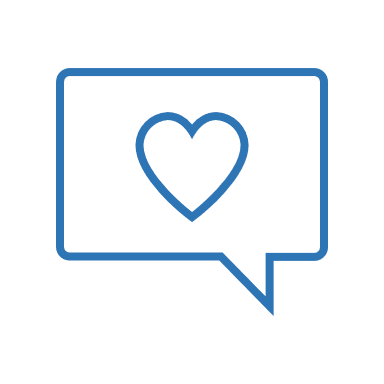 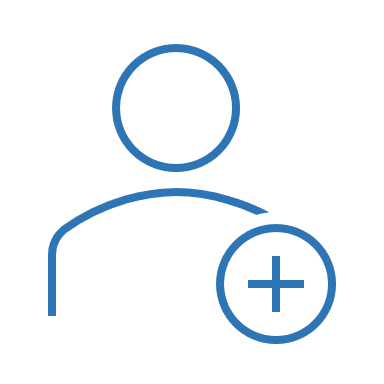 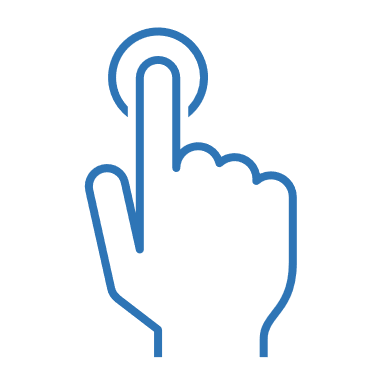 PRESENTAZIONE DEL REPORT ANNUALE PER SOCIAL MEDIA
REPORT DI PROGETTO
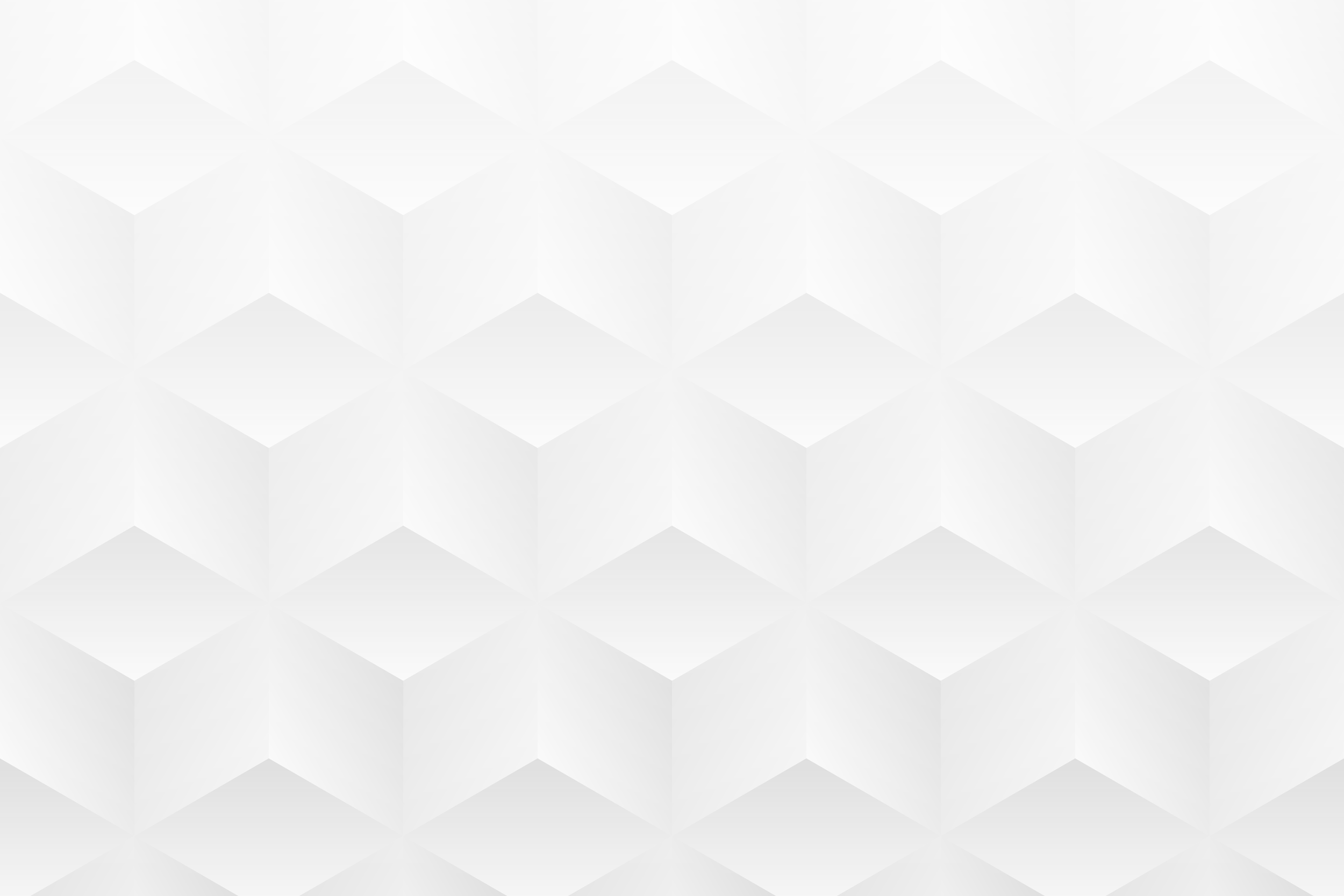 REPORT ANNUALE
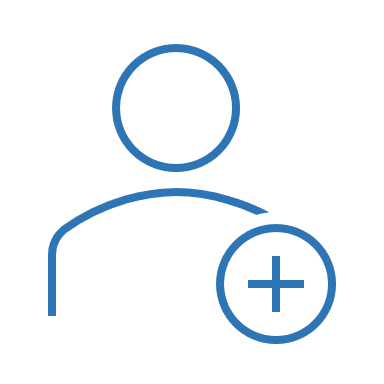 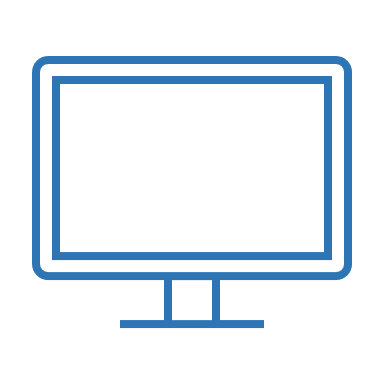 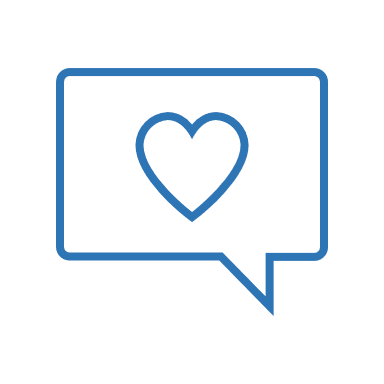 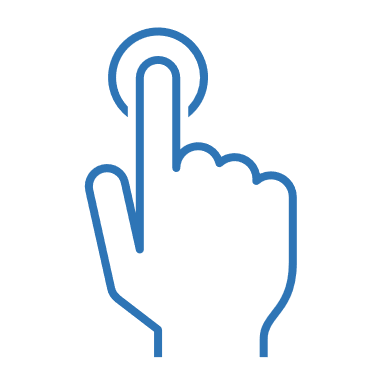 REPORT DI PROGETTO
REPORT ANNUALE PER SOCIAL MEDIA
ANALYTICS DEL REPORT ANNUALE
Gli utenti devono fare uno screenshot dei diagrammi di analytics dei social media nella versione Excel di questo modello per illustrare le seguenti slide.
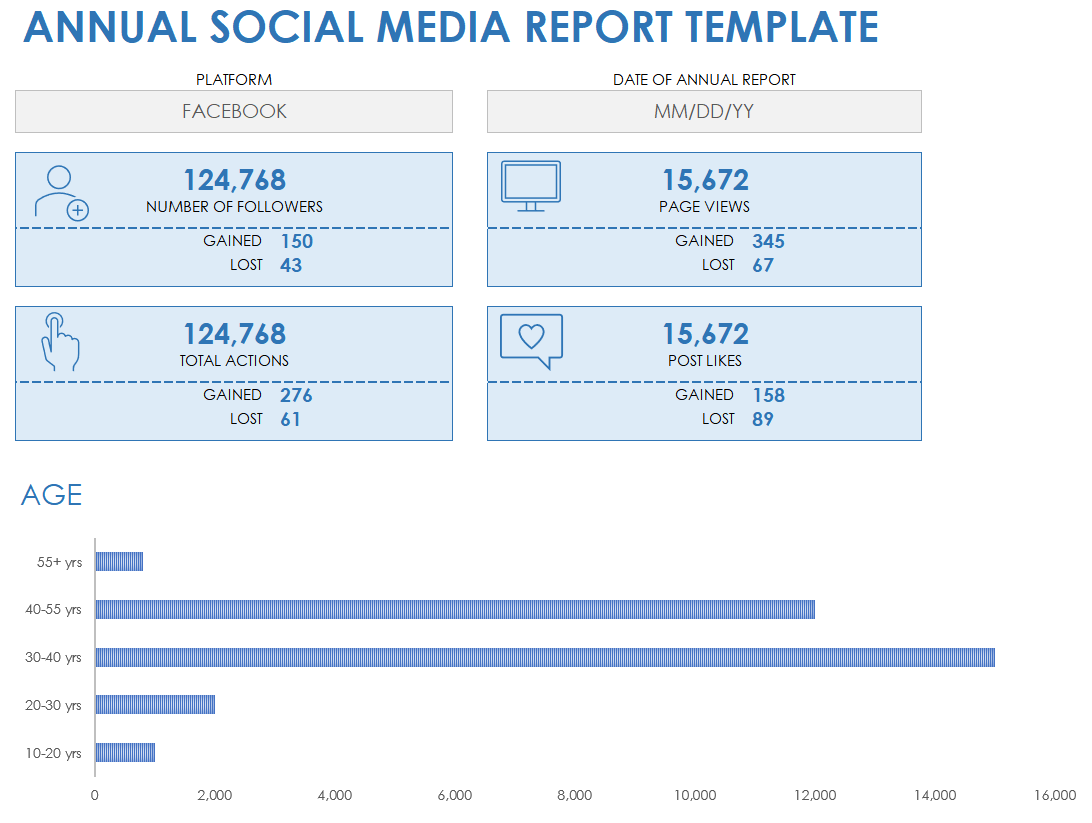 ETÀ
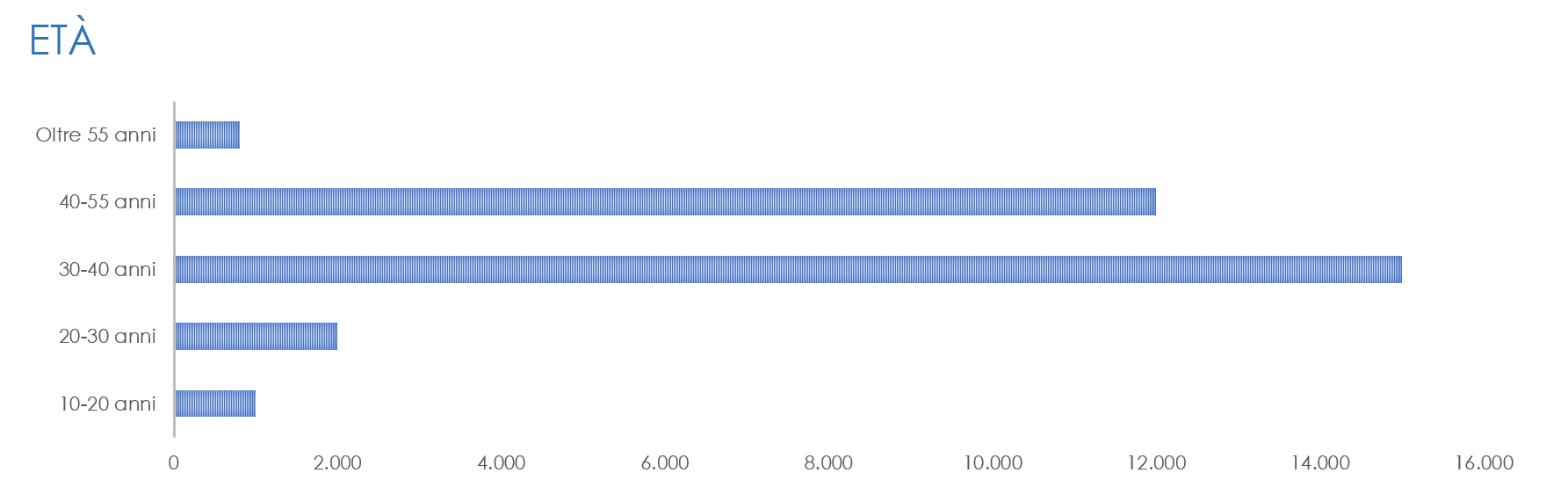 REPORT DI PROGETTO
ANALYTICS DEL REPORT
ANALYTICS DEL REPORT ANNUALE
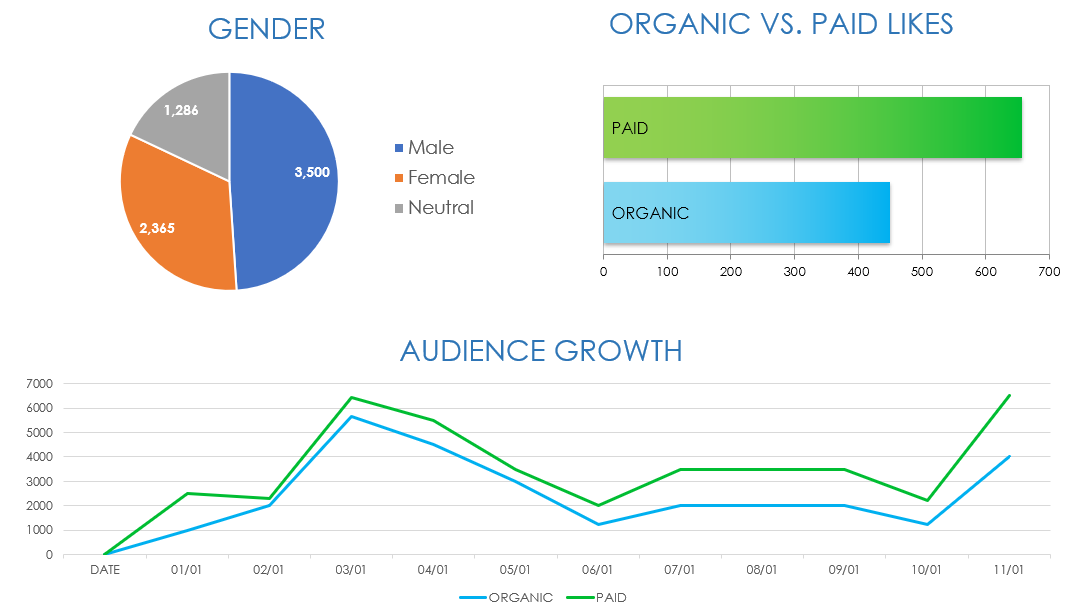 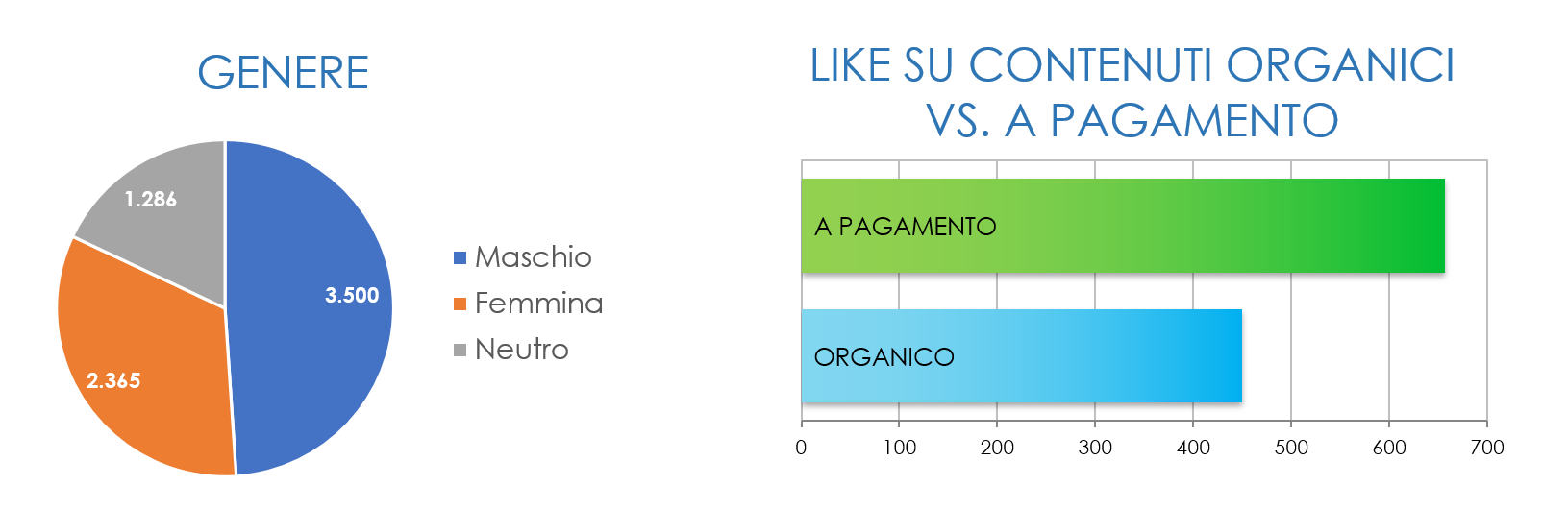 REPORT DI PROGETTO
ANALYTICS DEL REPORT
ANALYTICS DEL REPORT ANNUALE
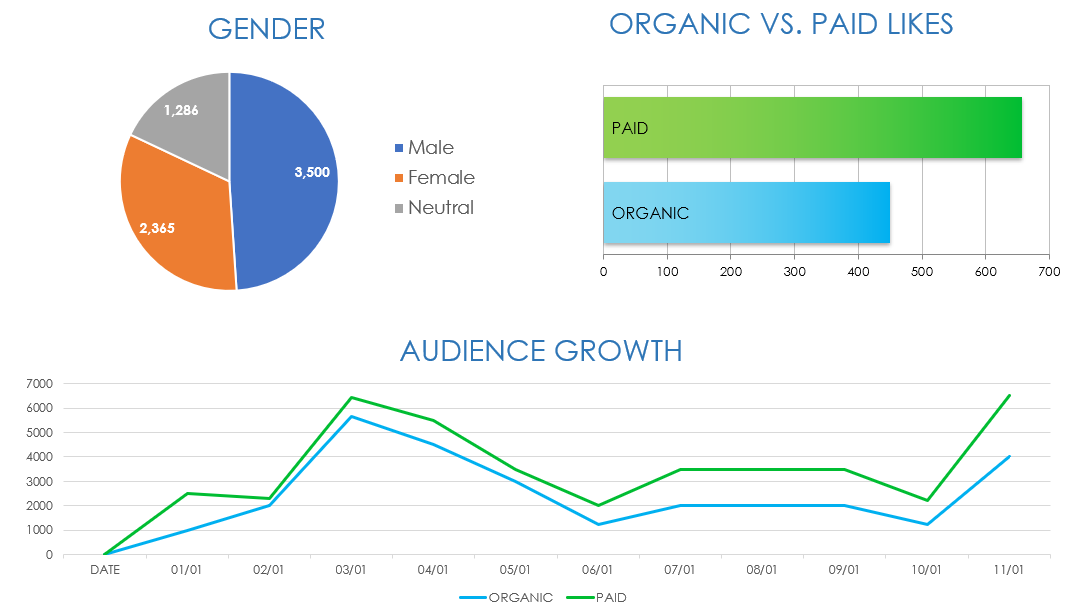 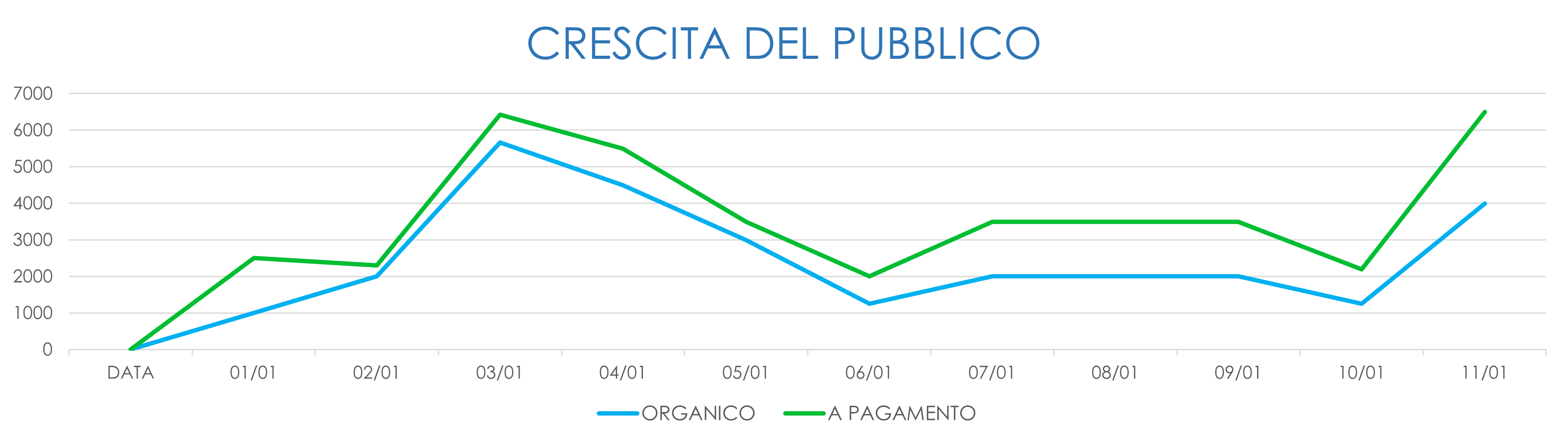 REPORT DI PROGETTO
ANALYTICS DEL REPORT
ANALYTICS DEL REPORT ANNUALE
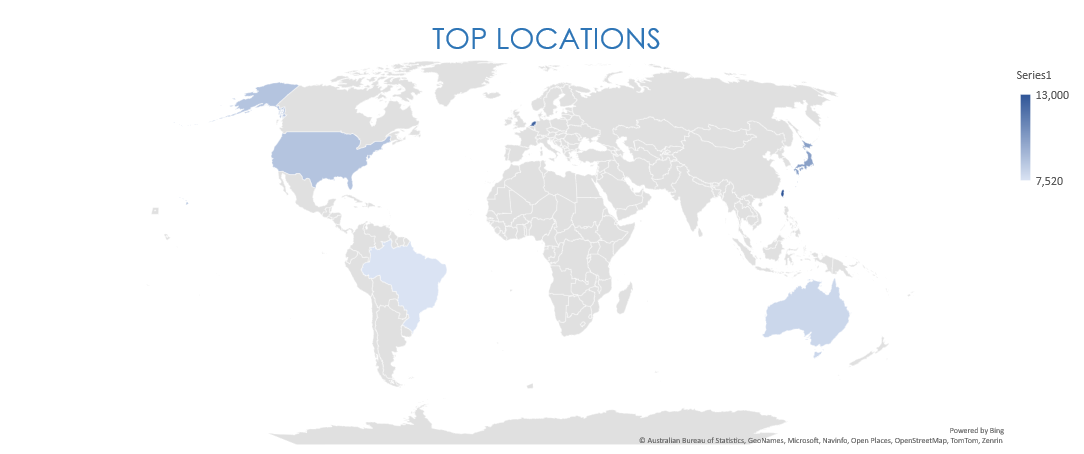 UBICAZIONI TOP
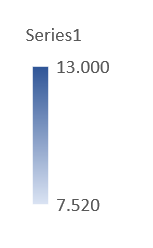 REPORT DI PROGETTO
ANALYTICS DEL REPORT
ANALYTICS DEL REPORT ANNUALE
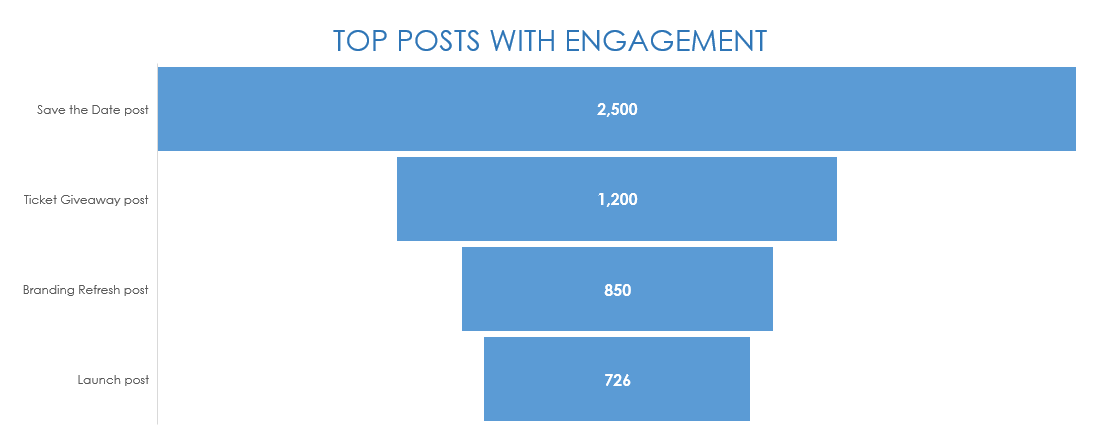 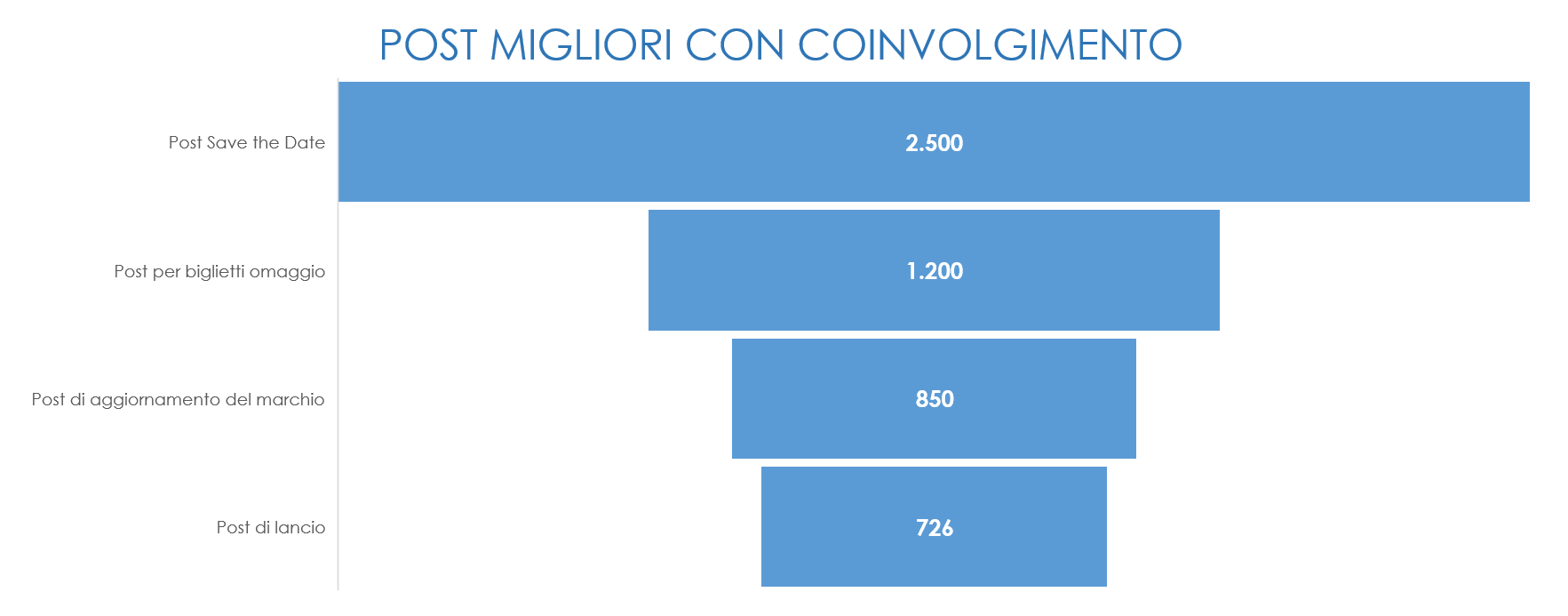 REPORT DI PROGETTO
ANALYTICS DEL REPORT
REPORT DI PROGETTO